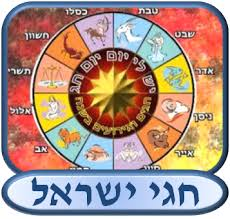 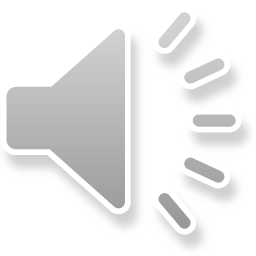 ראש
השנה
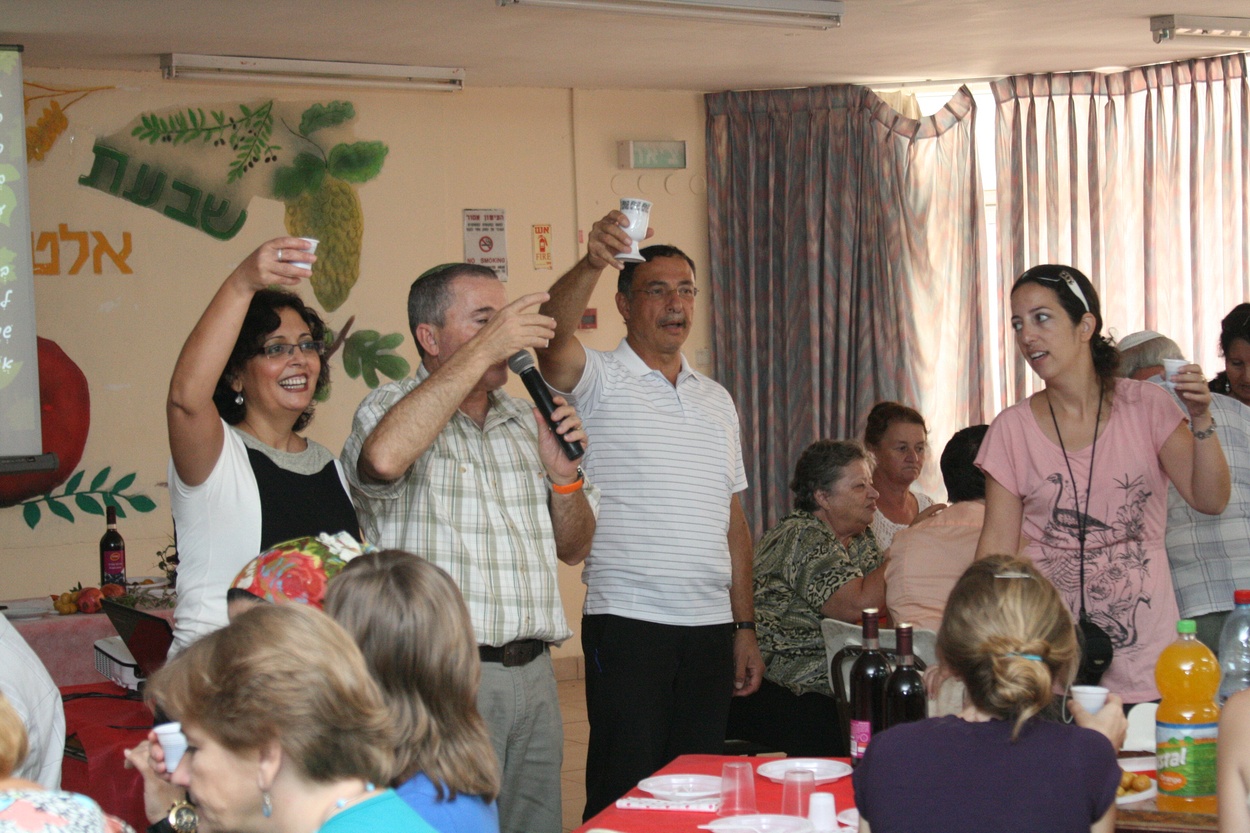 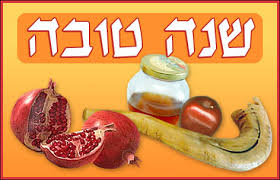 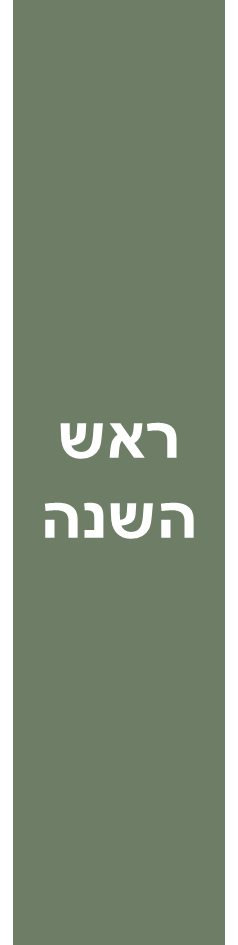 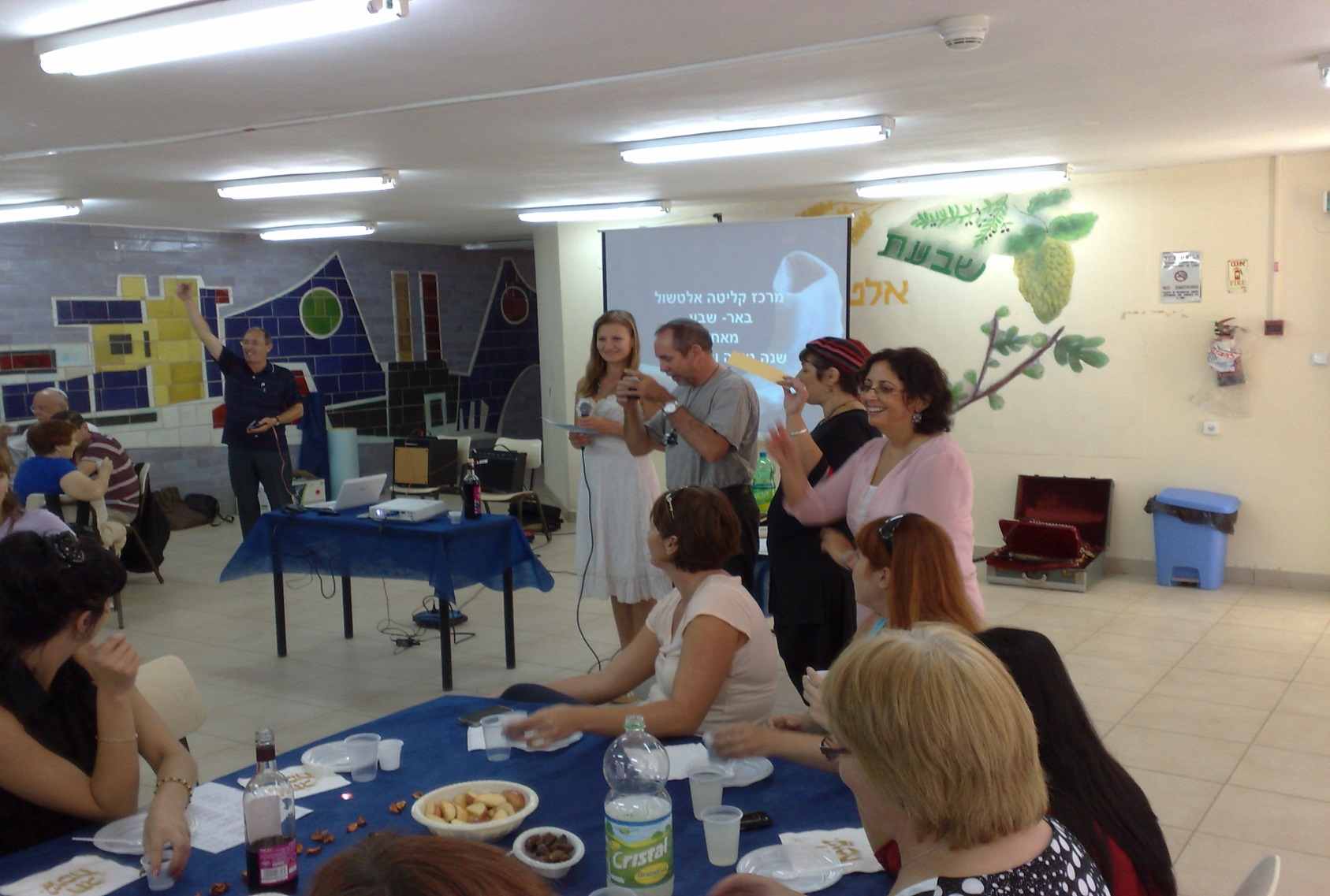 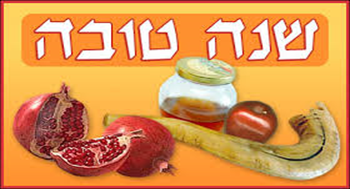 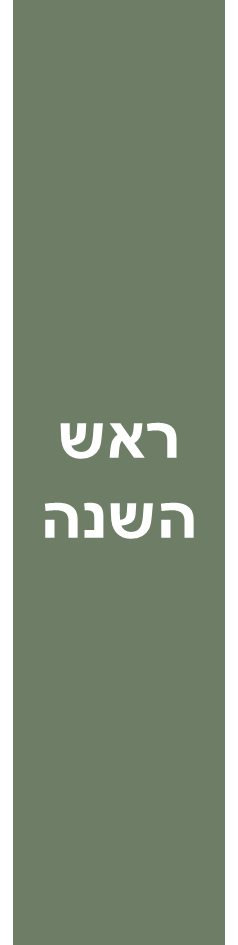 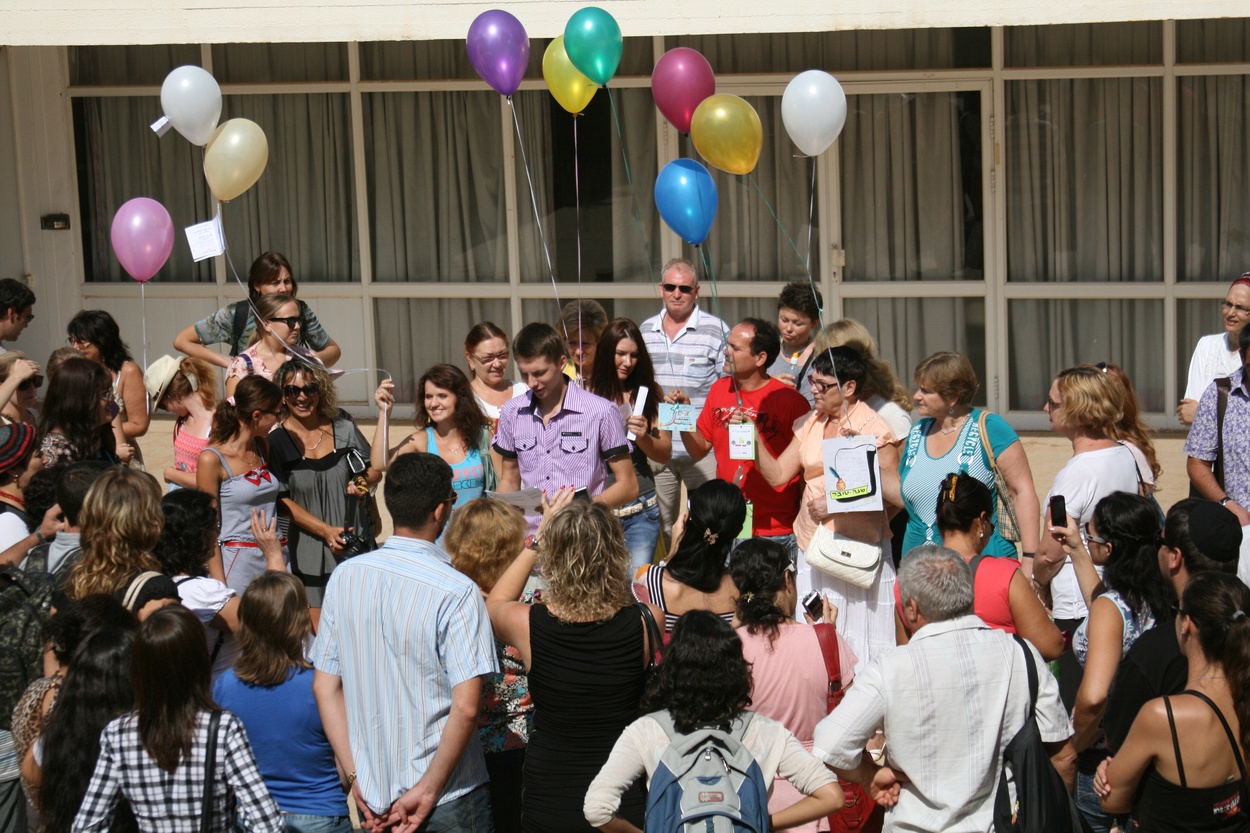 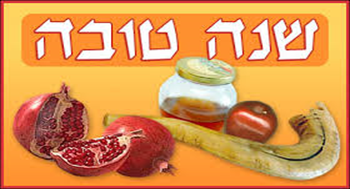 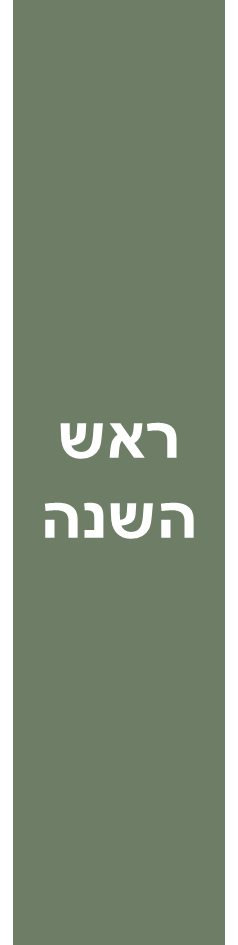 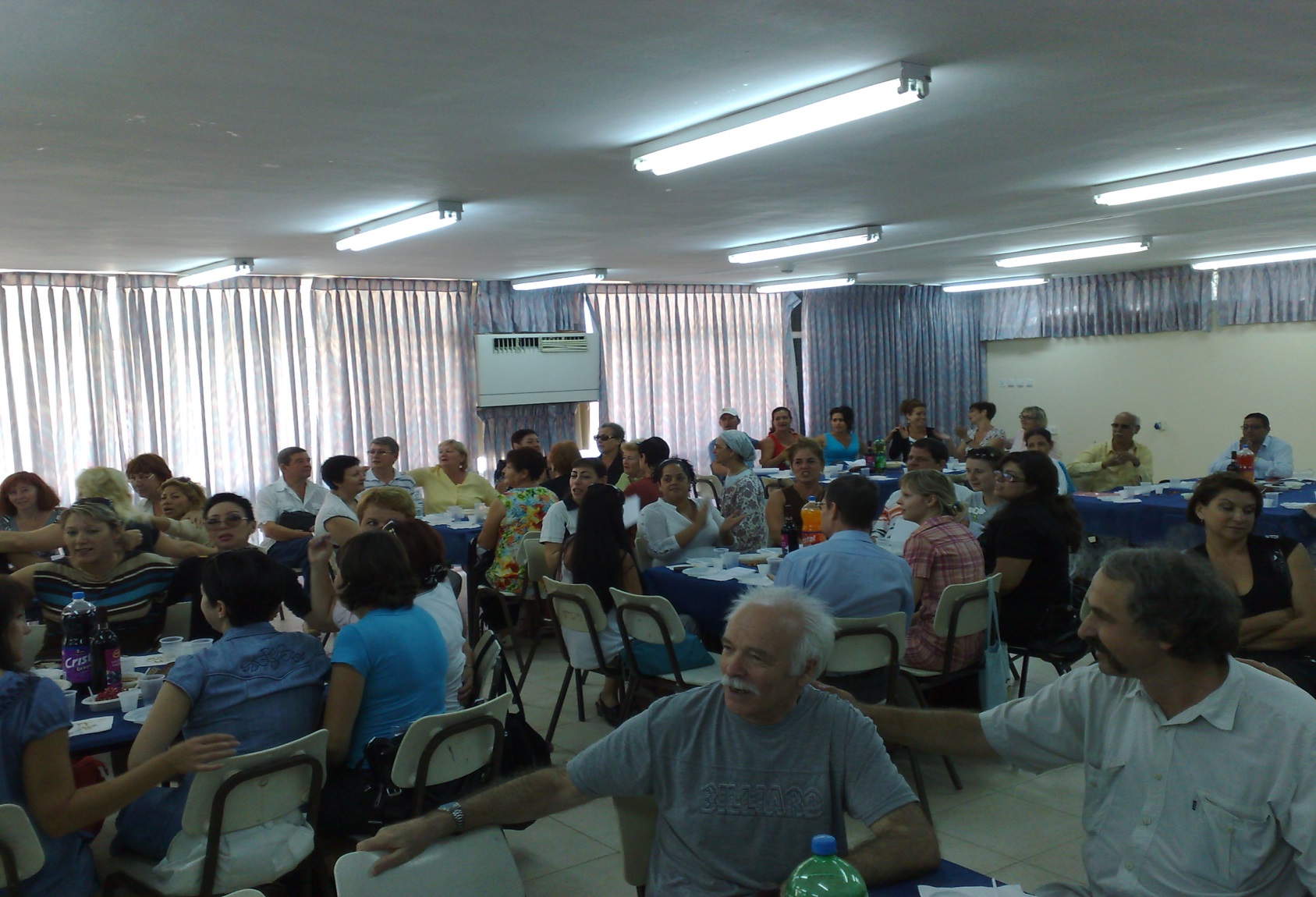 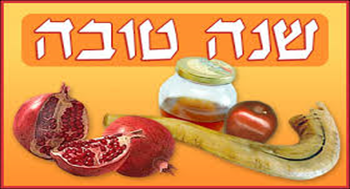 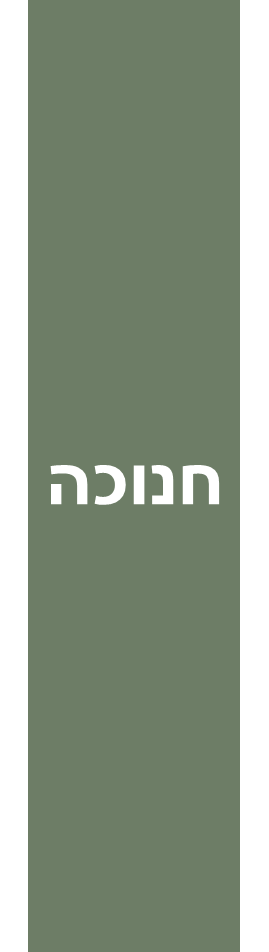 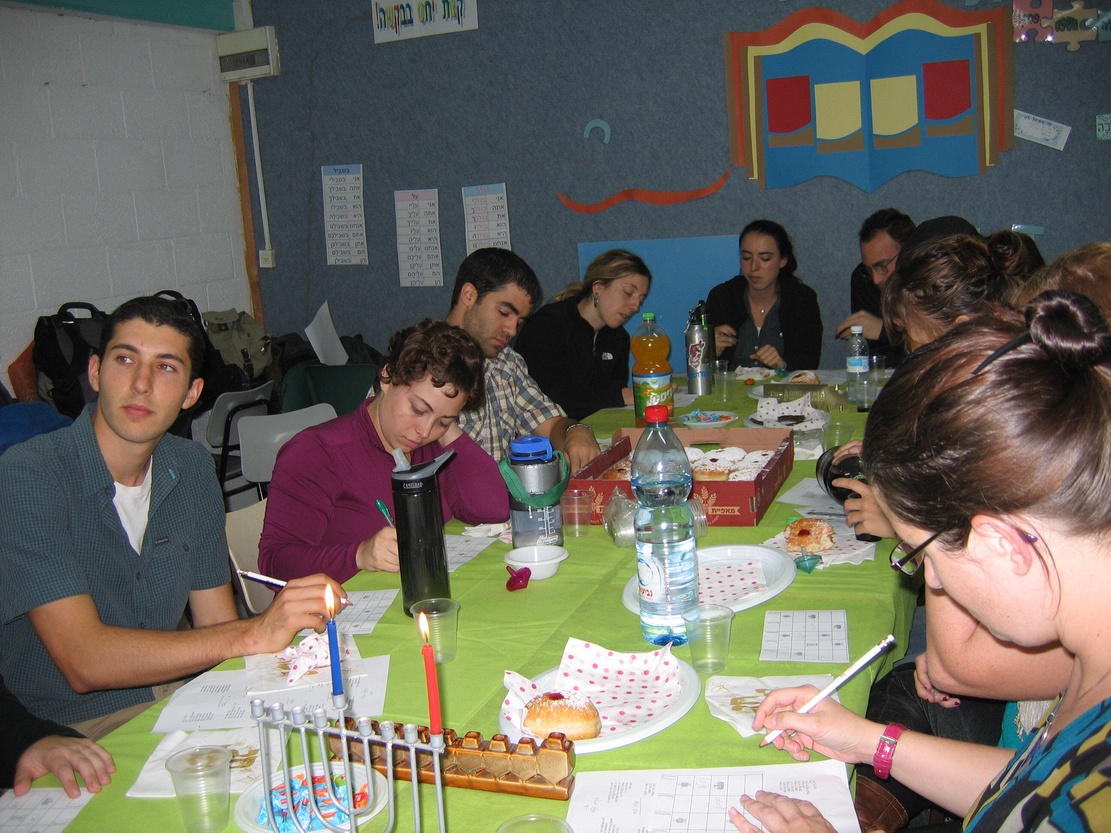 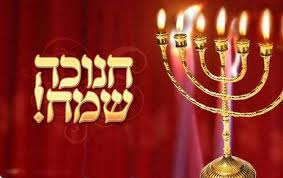 חנוכה
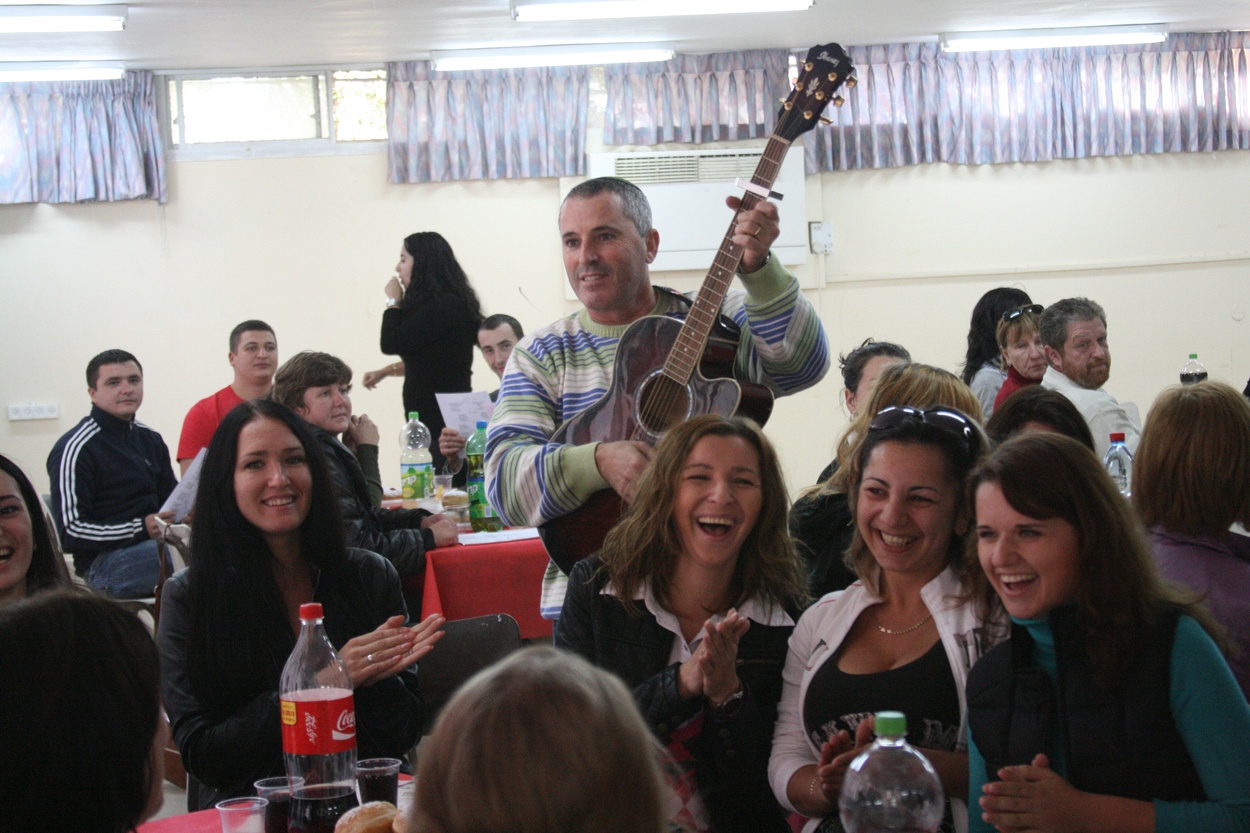 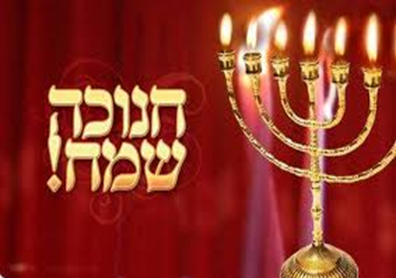 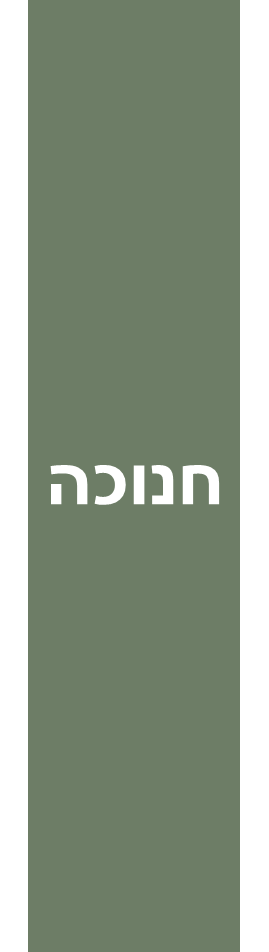 פורים
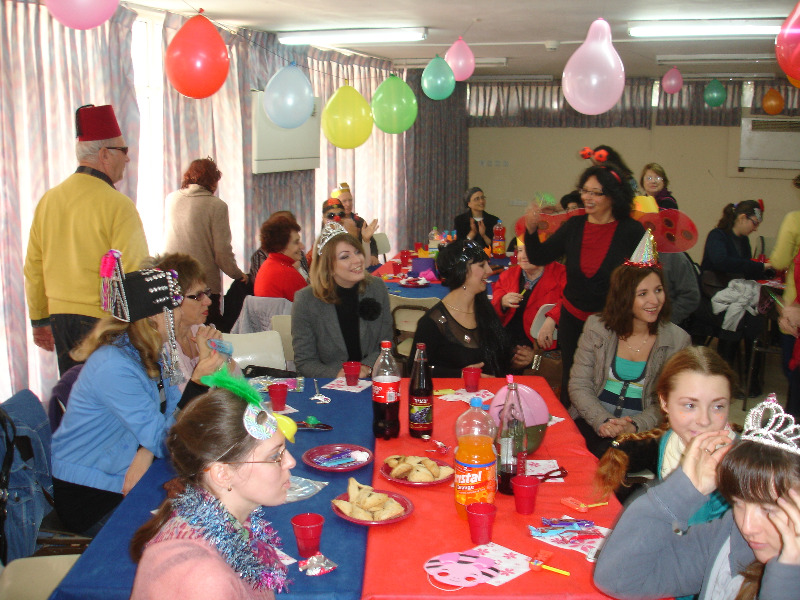 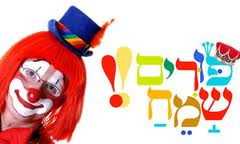 פסח
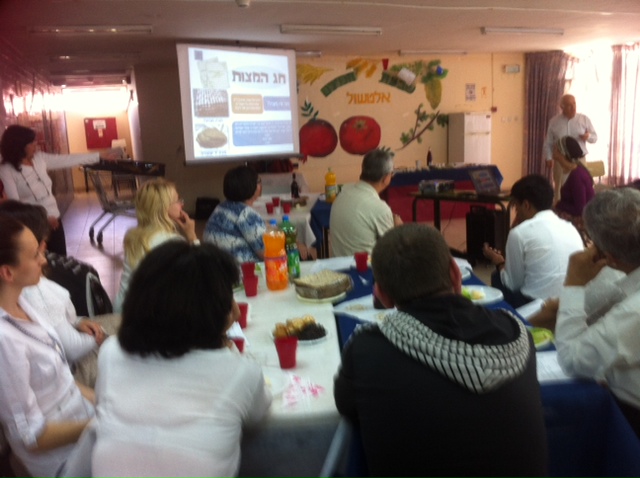 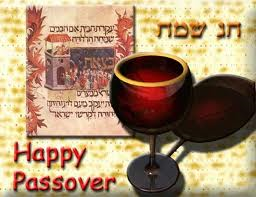 שבועות
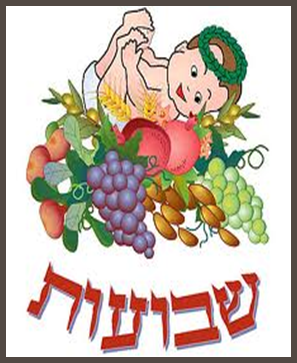 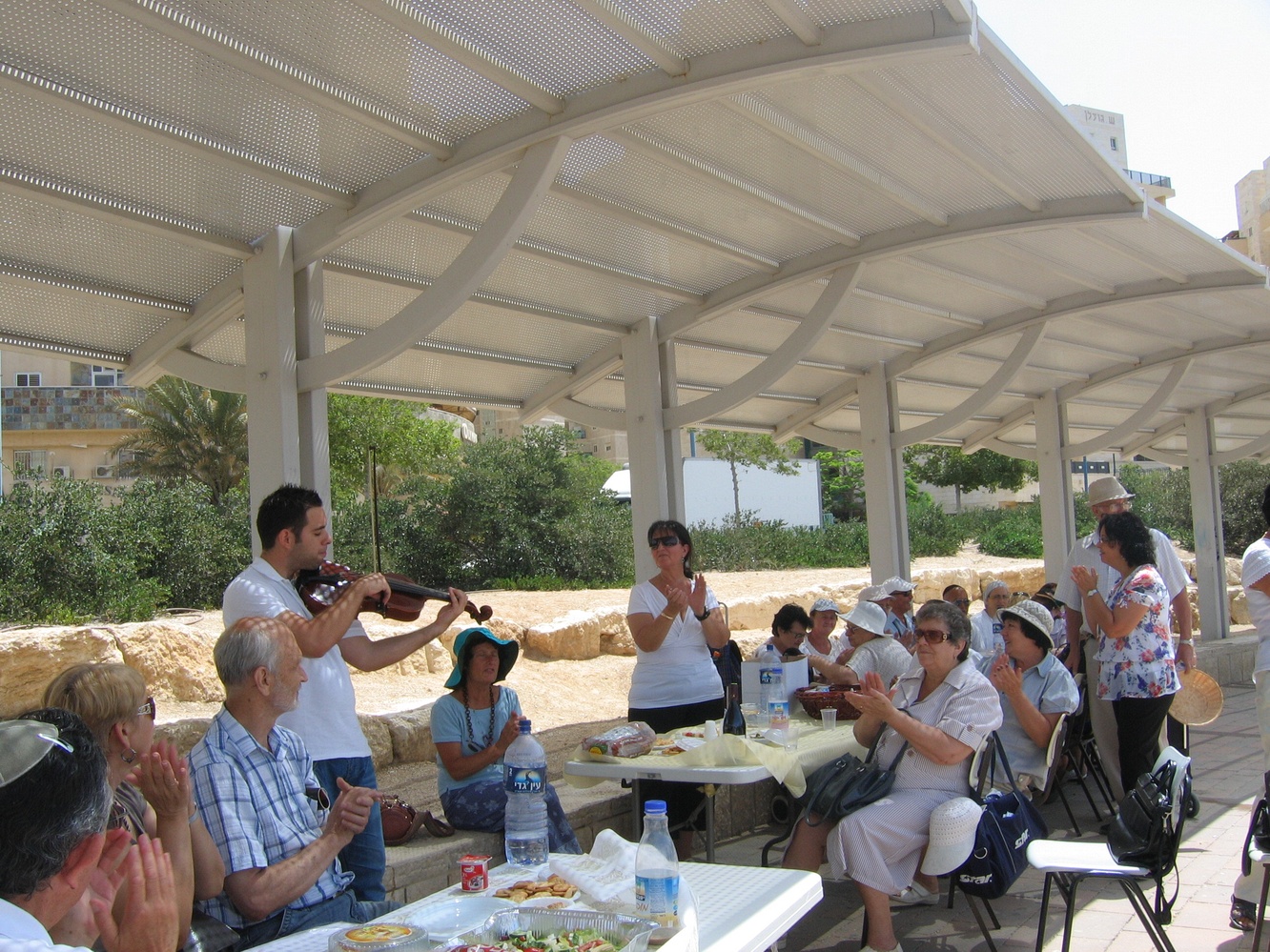 חפשאת   המטמון...
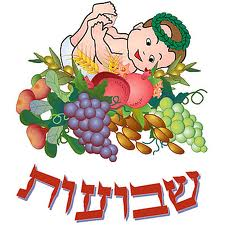 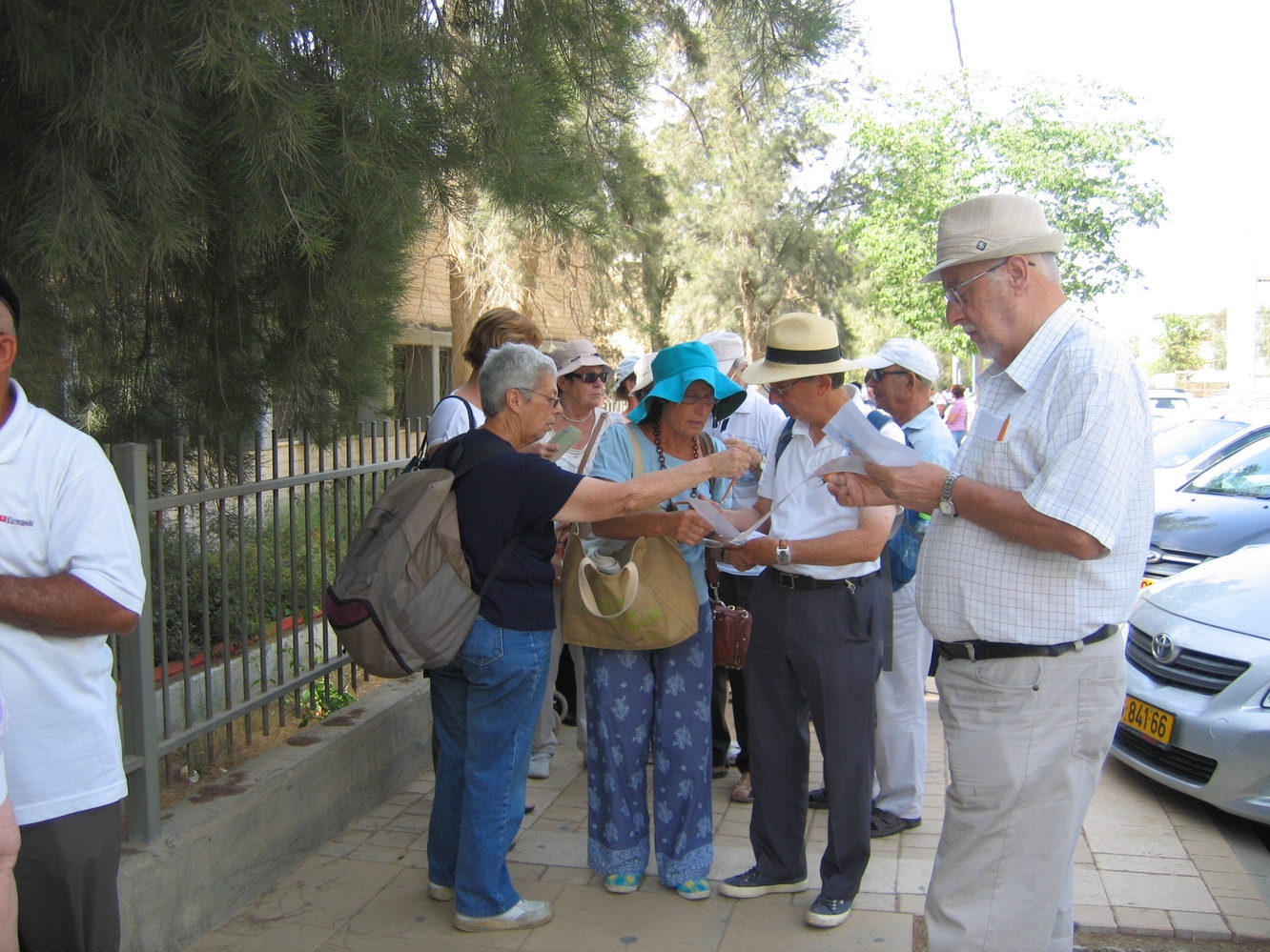 ימי זיכרון
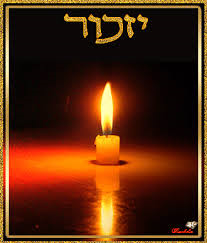 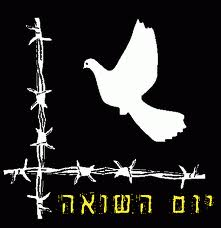 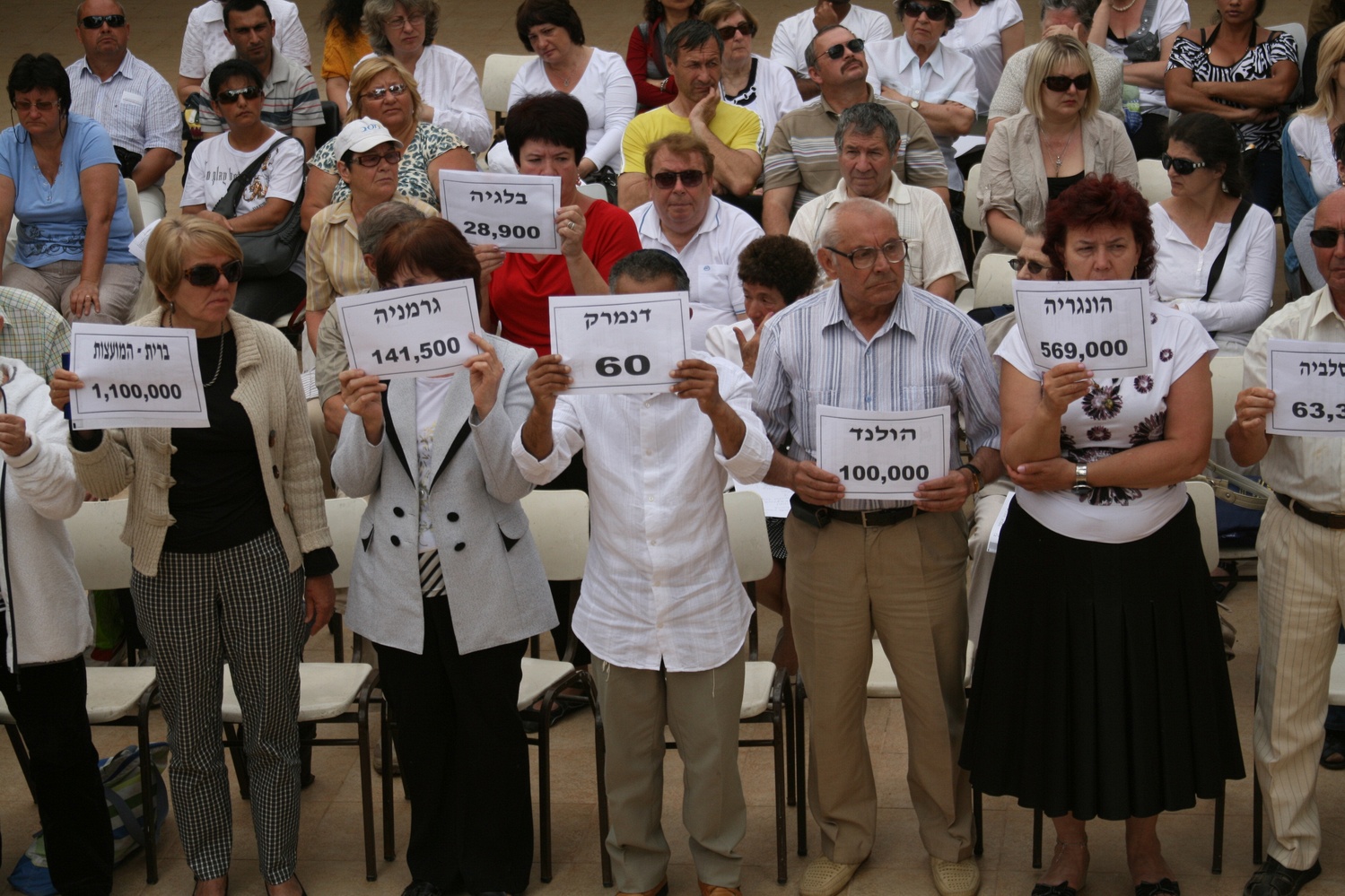 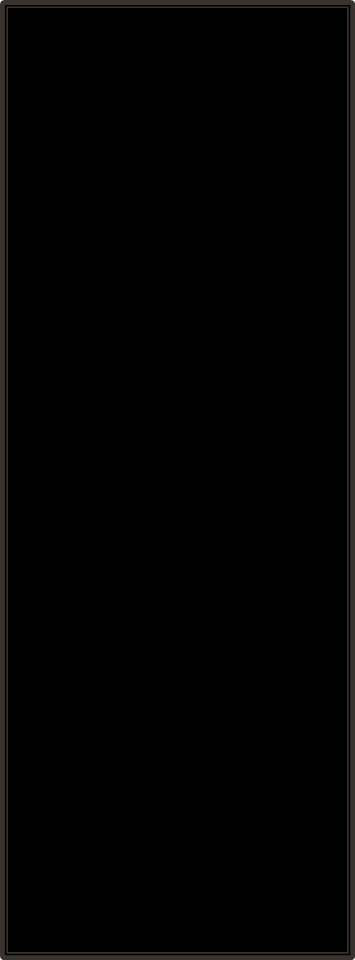 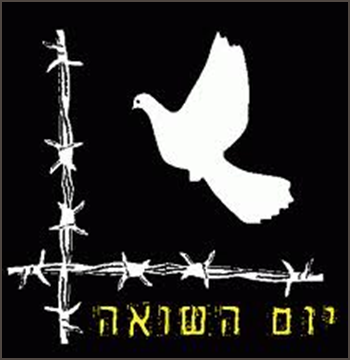 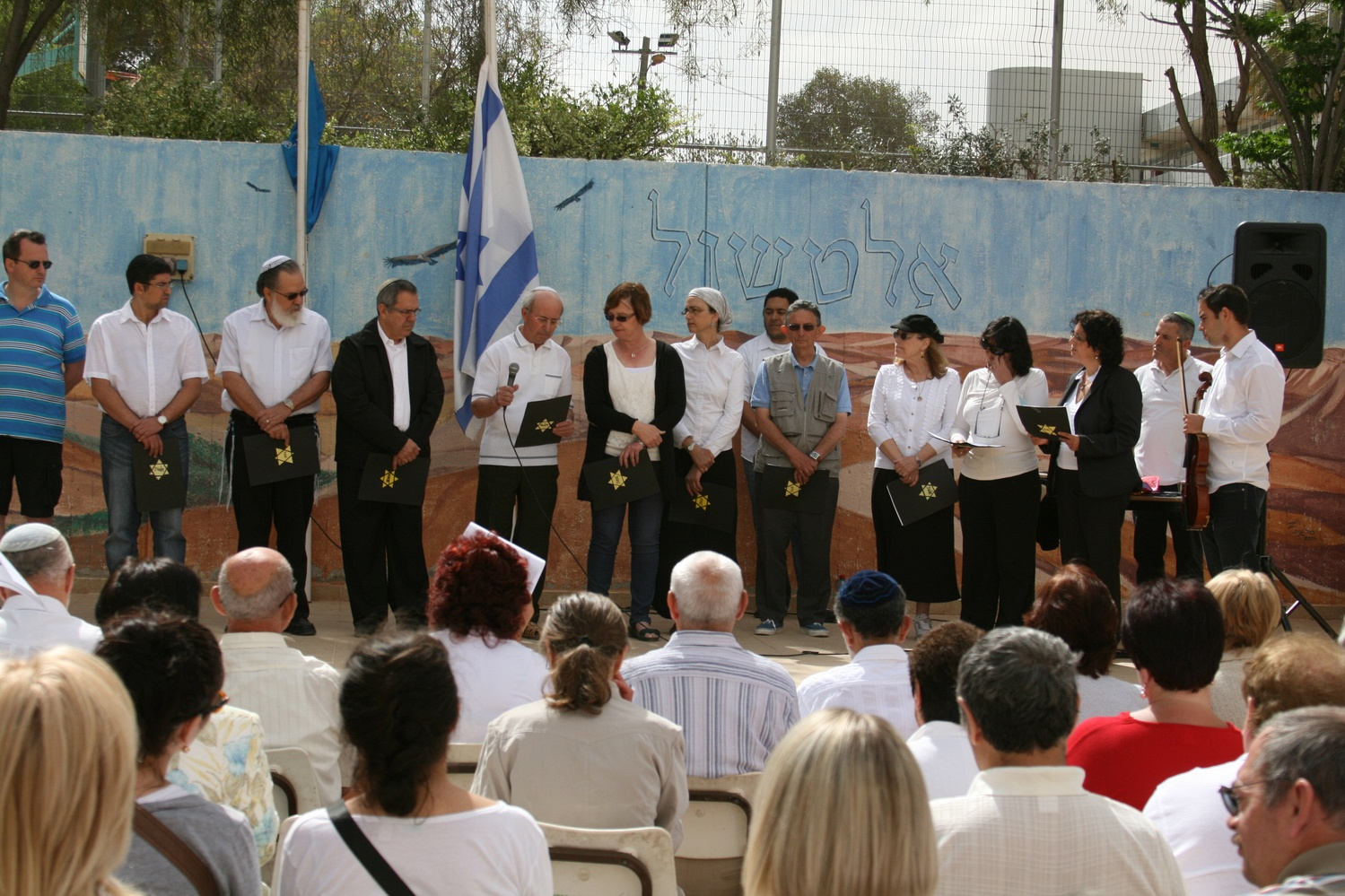 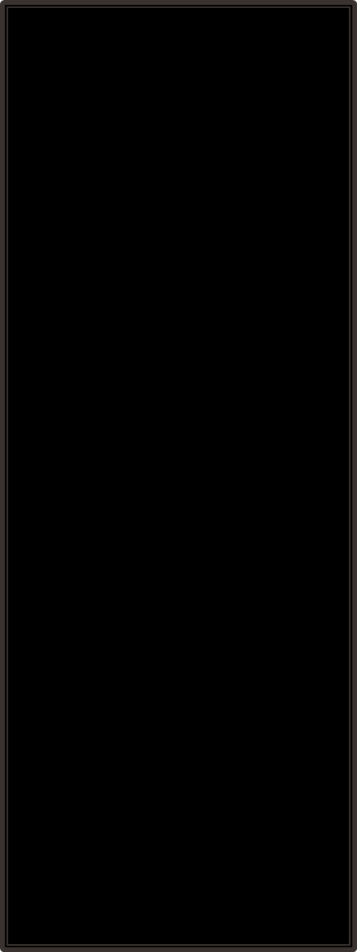 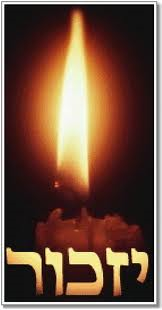 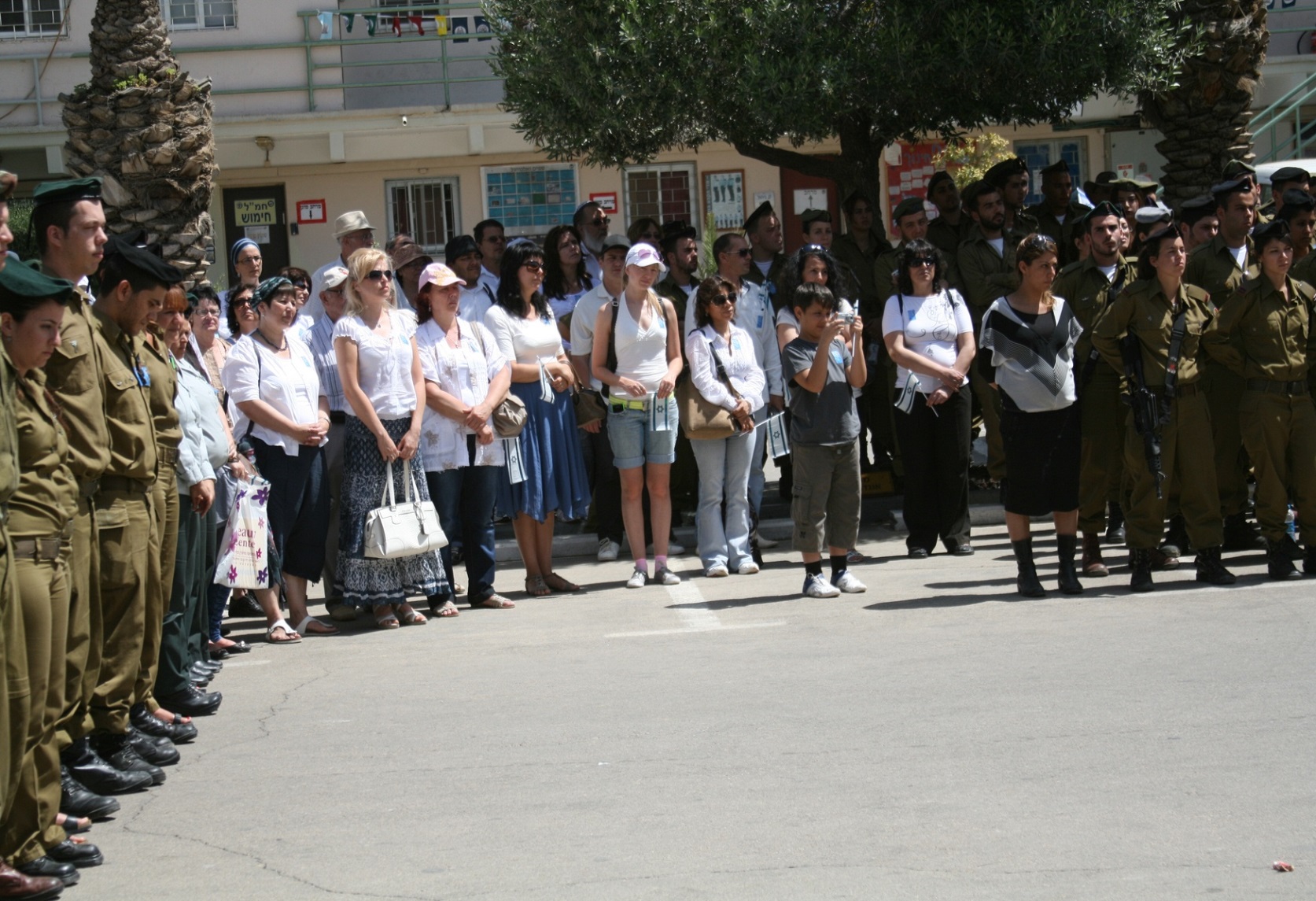 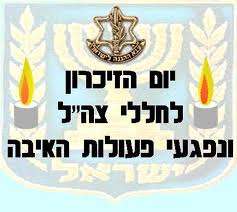 ימי שיא
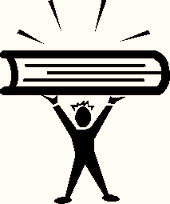 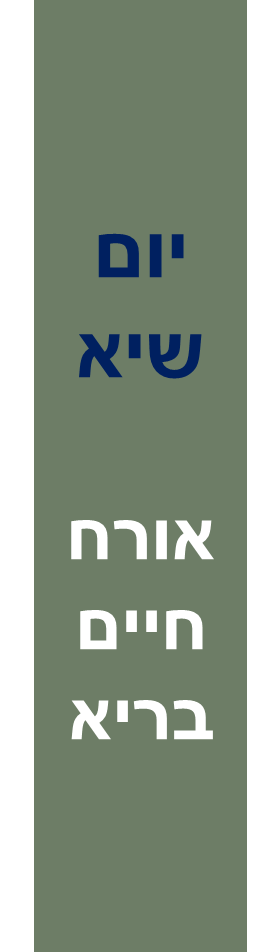 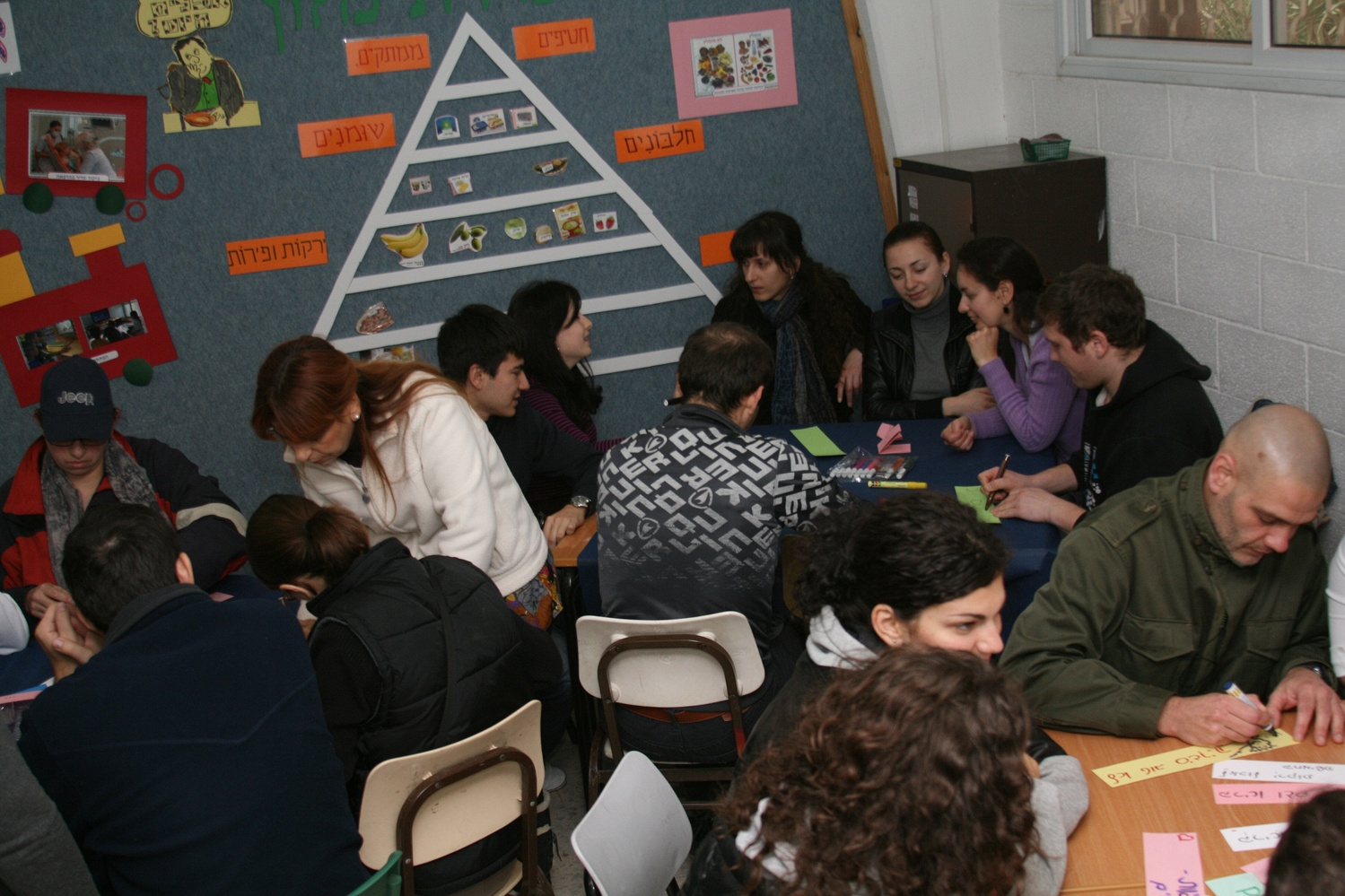 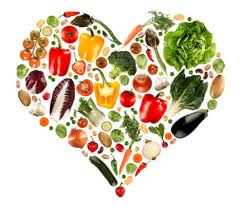 יום שיא

אורח חיים
בריא
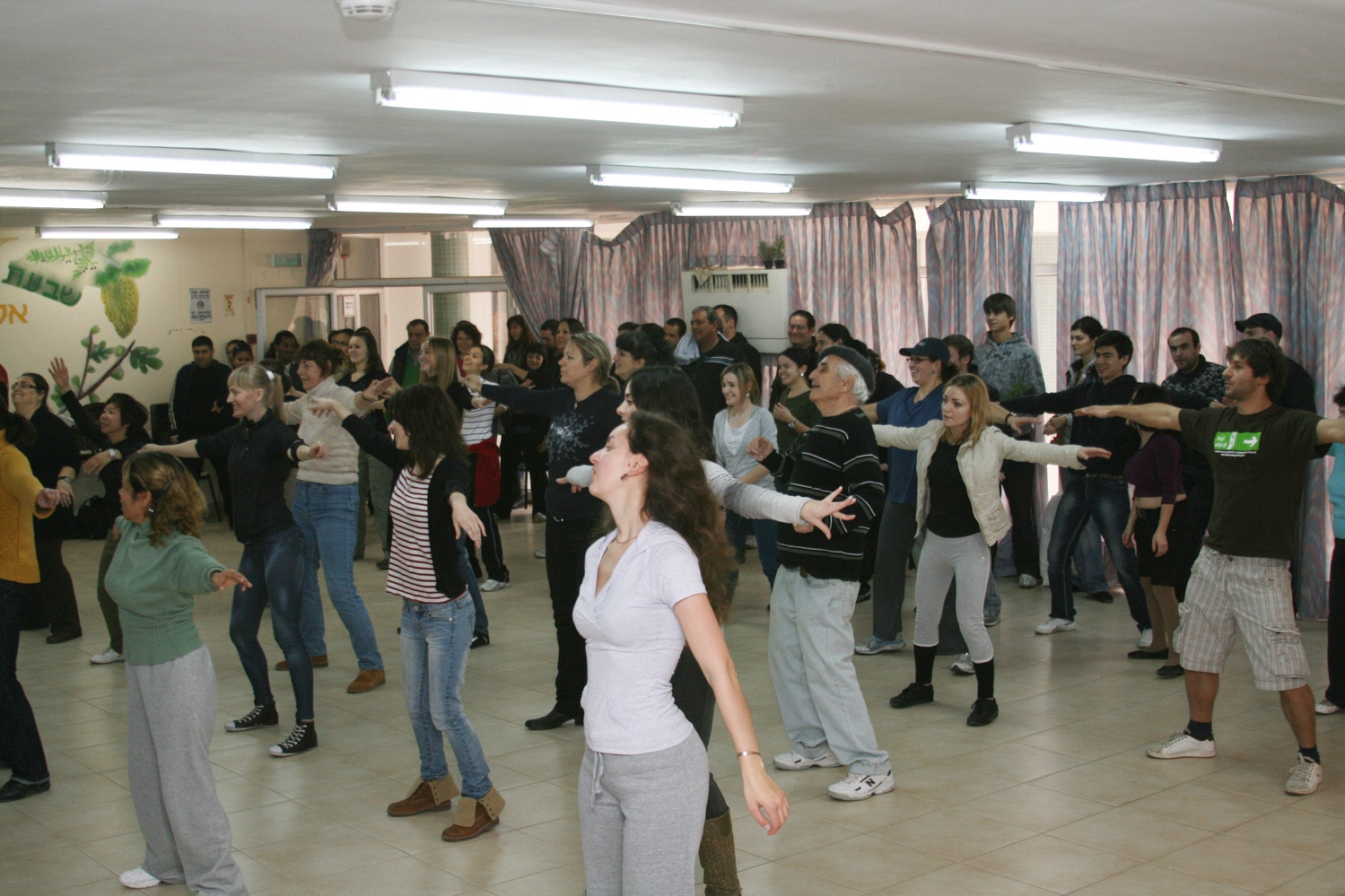 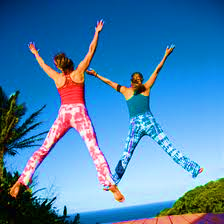 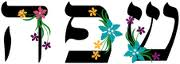 יום שיא

שנת הלשון 
העברית
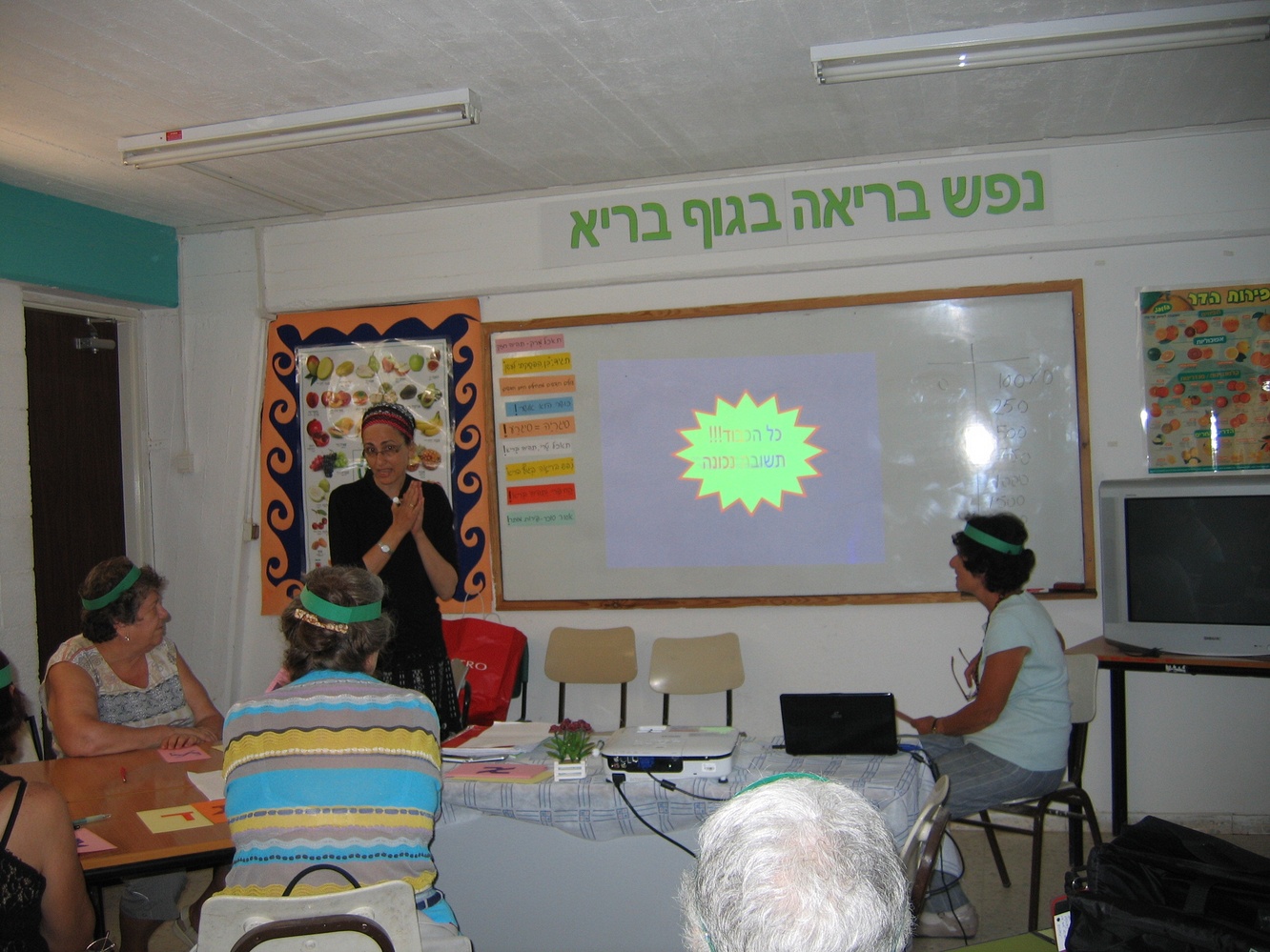 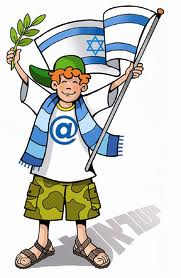 לטיול יצאנו....
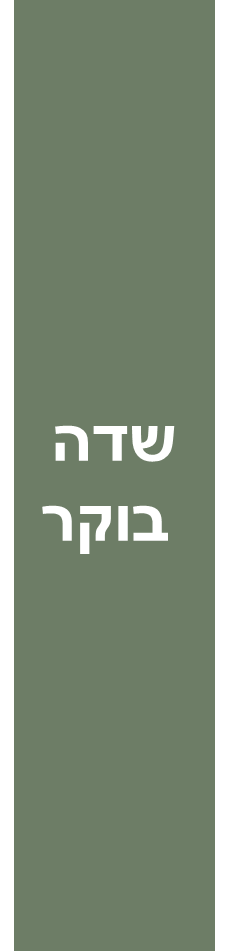 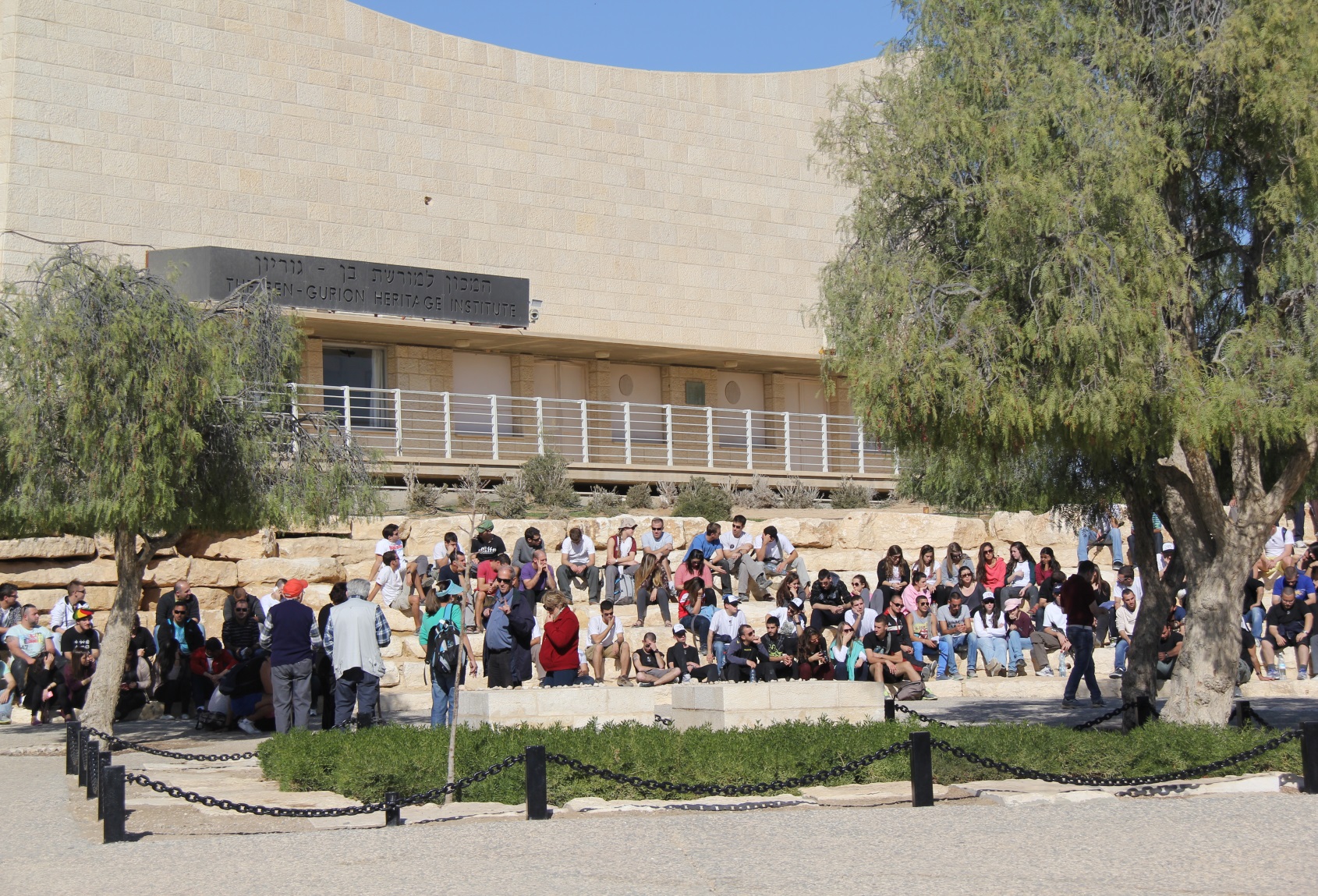 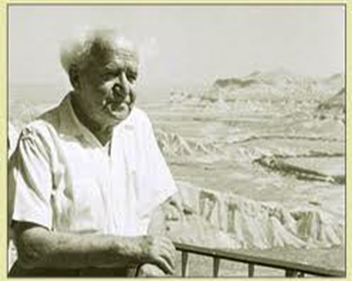 שדה
 בוקר
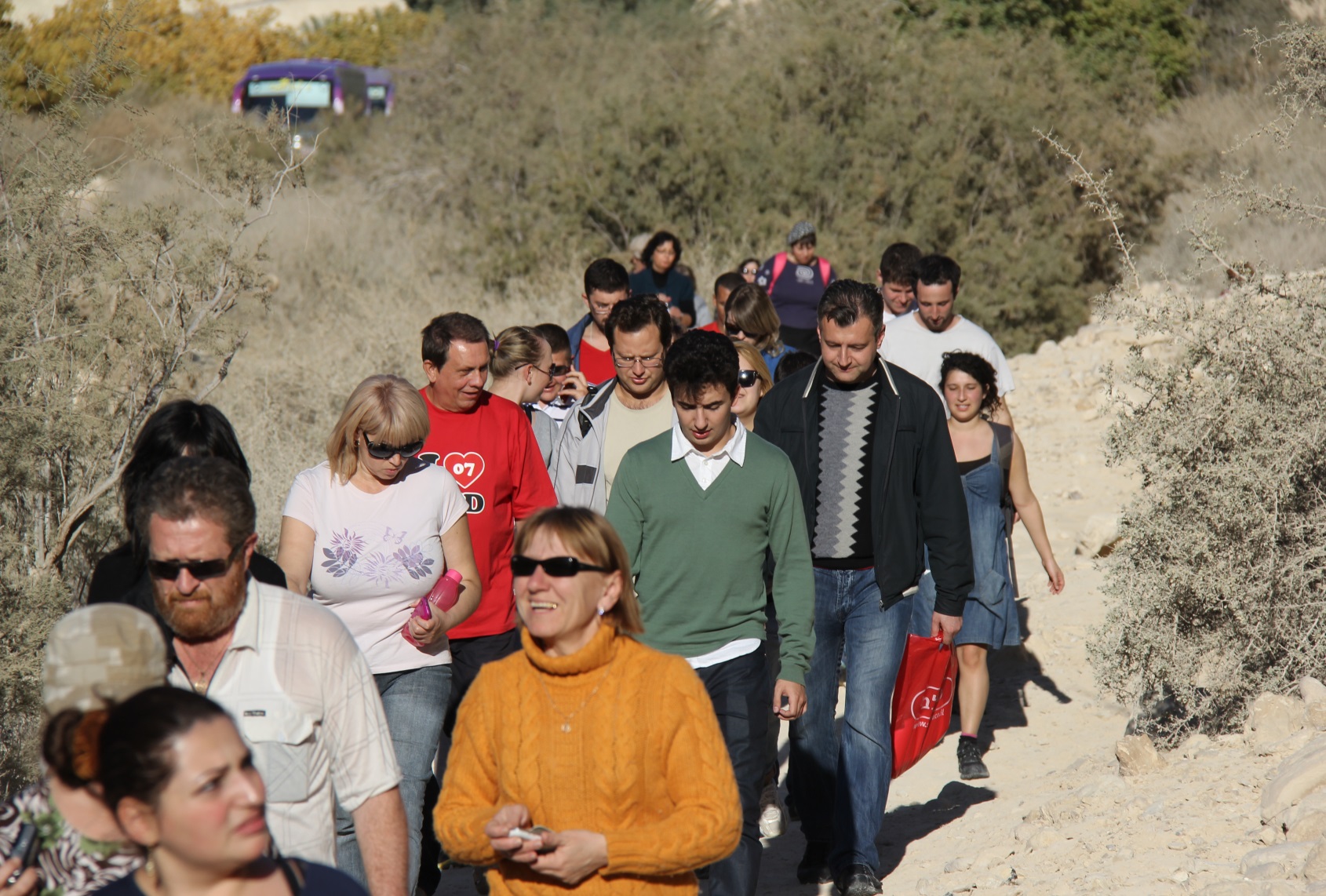 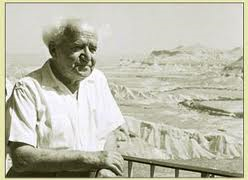 ביקור בלשכת ראש עיריית באר שבע
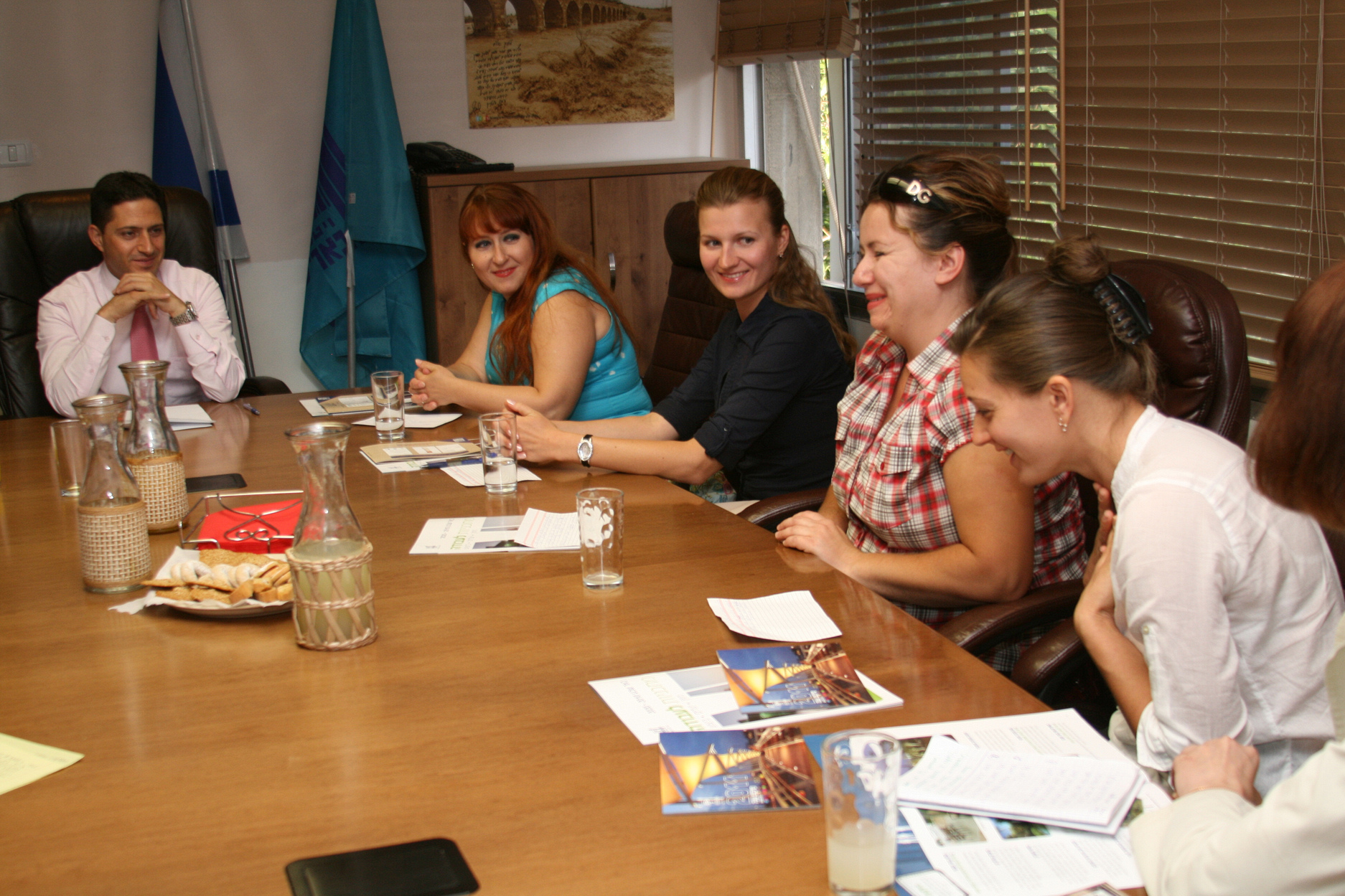 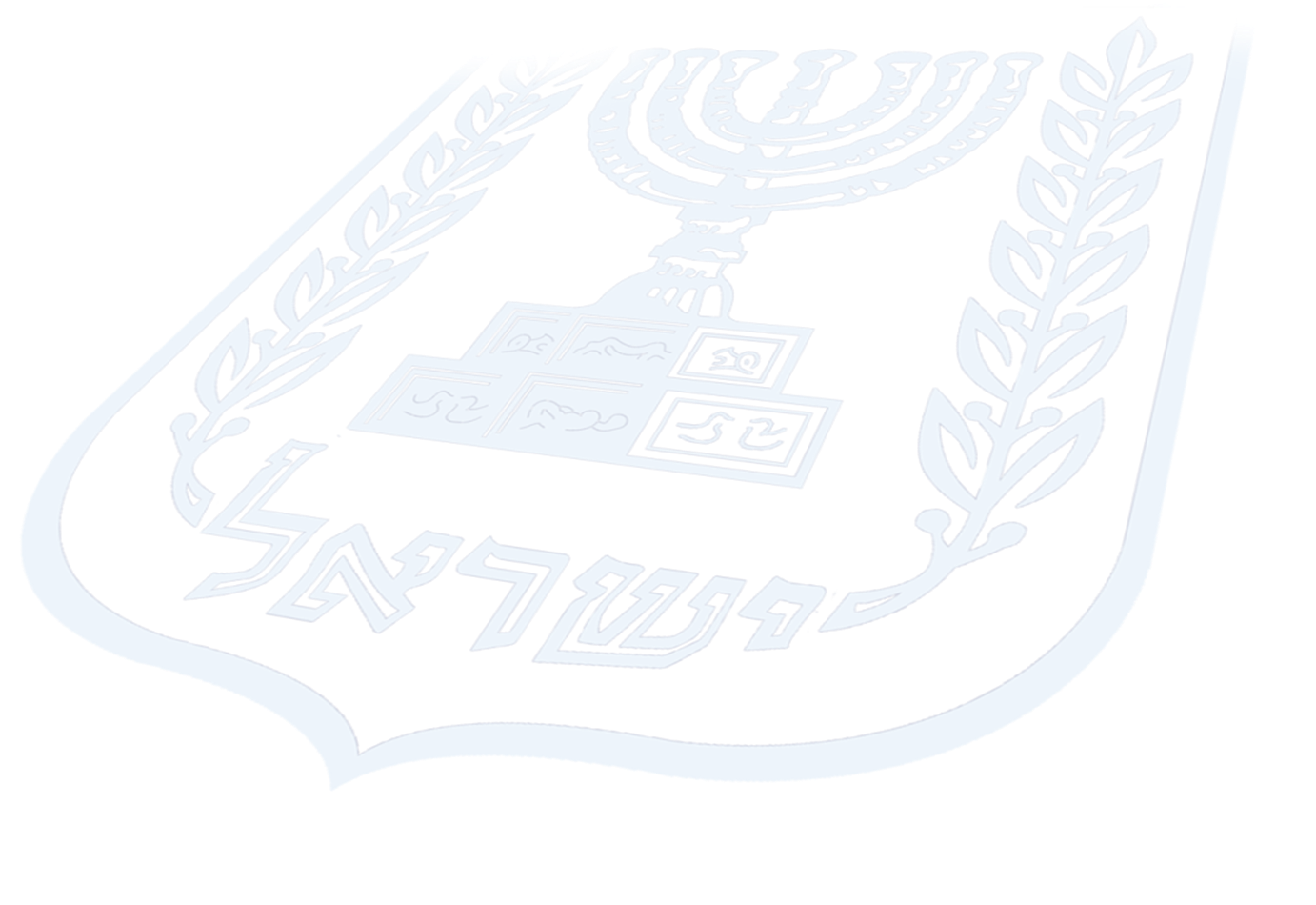 שיעורים מתוקשבים
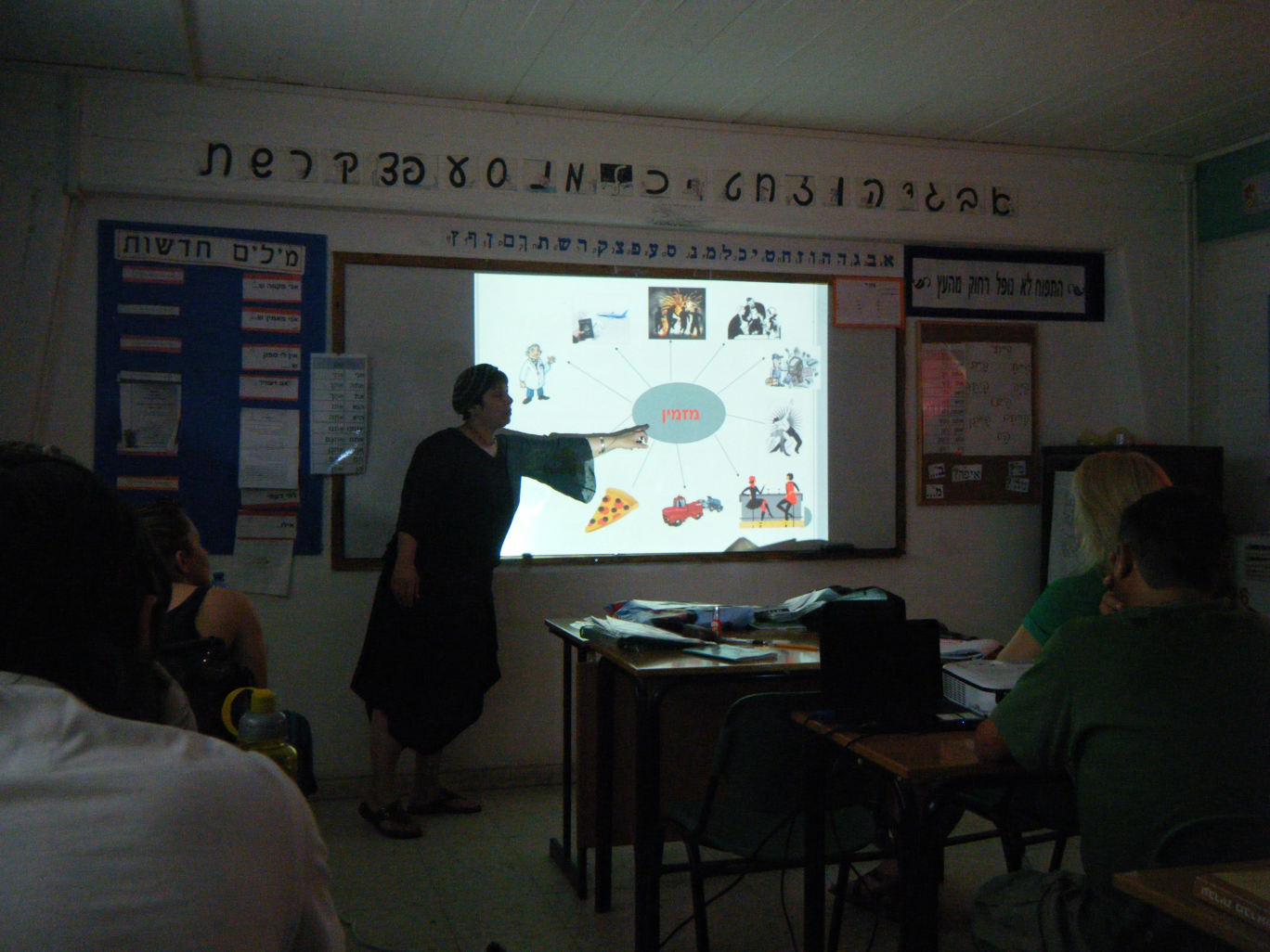 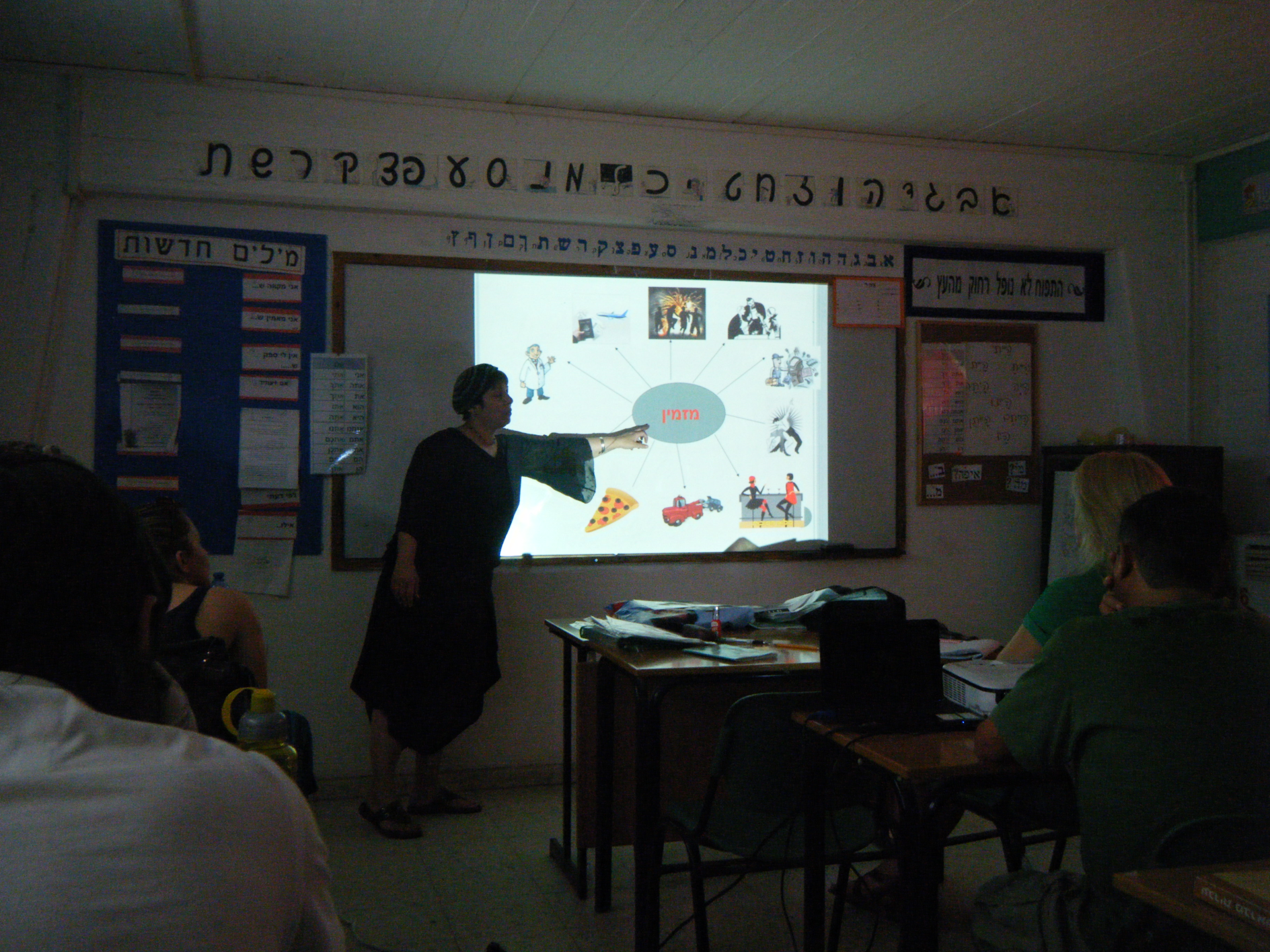 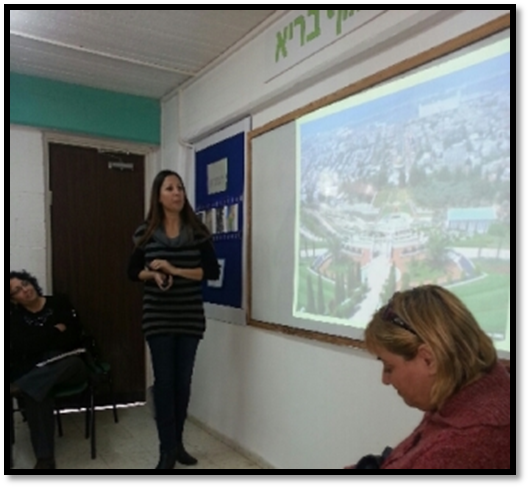 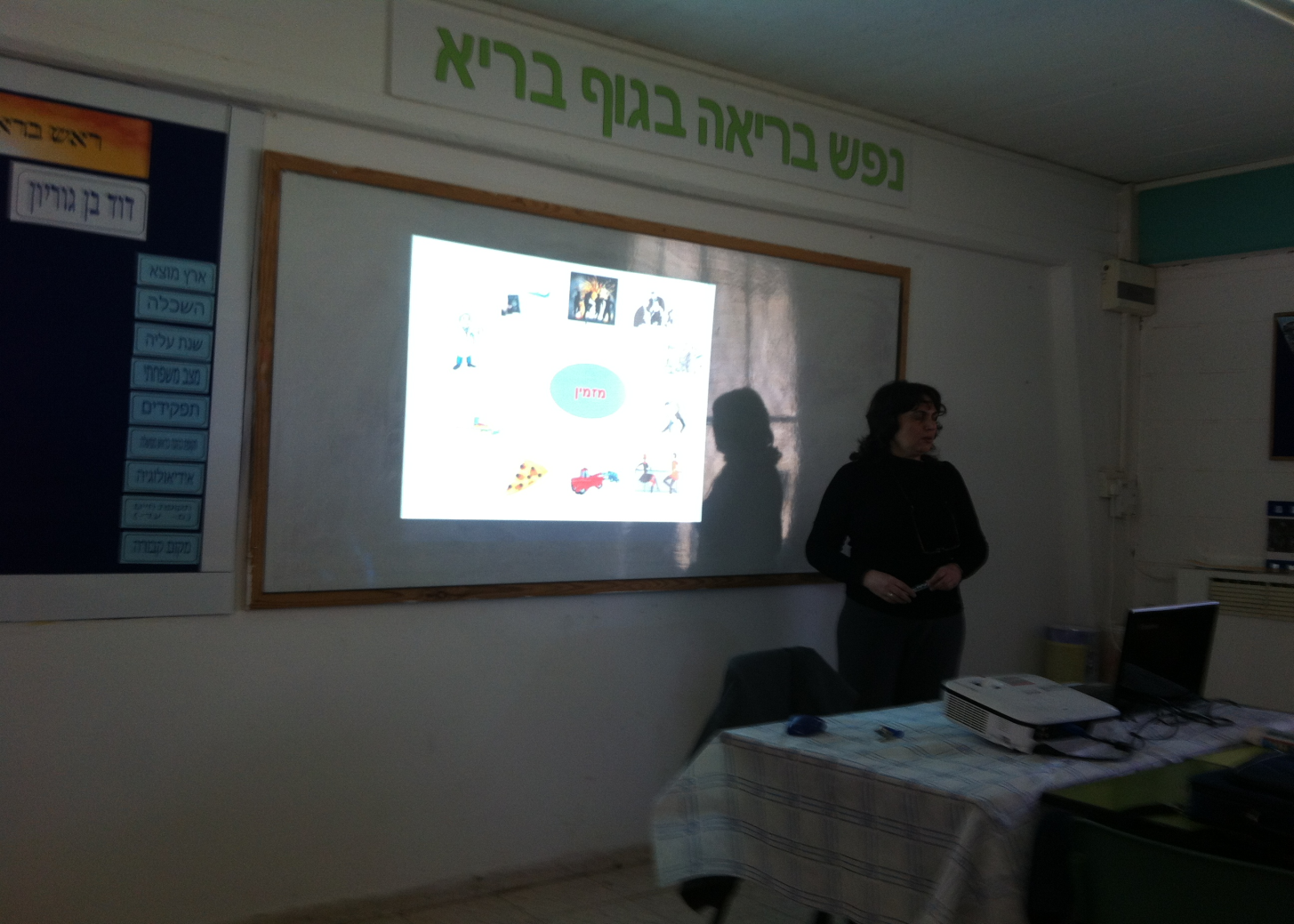 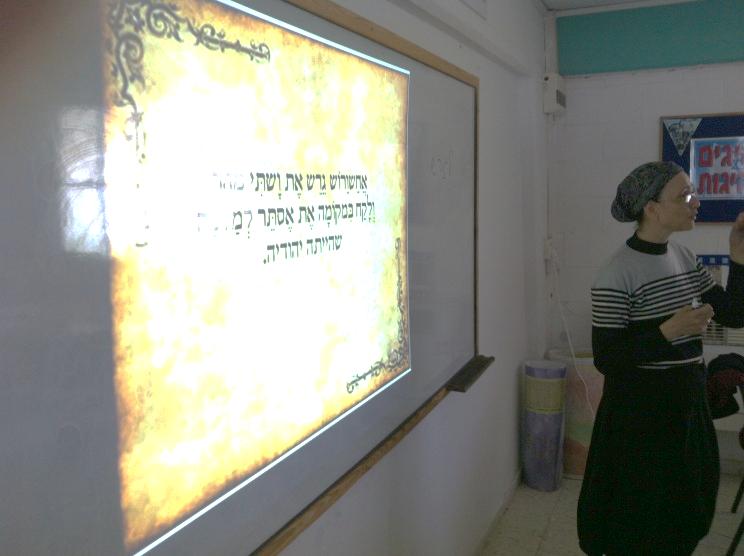 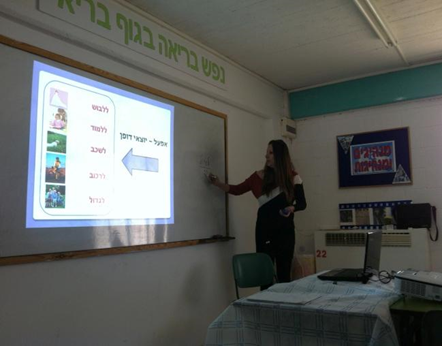 ברוכים הבאים
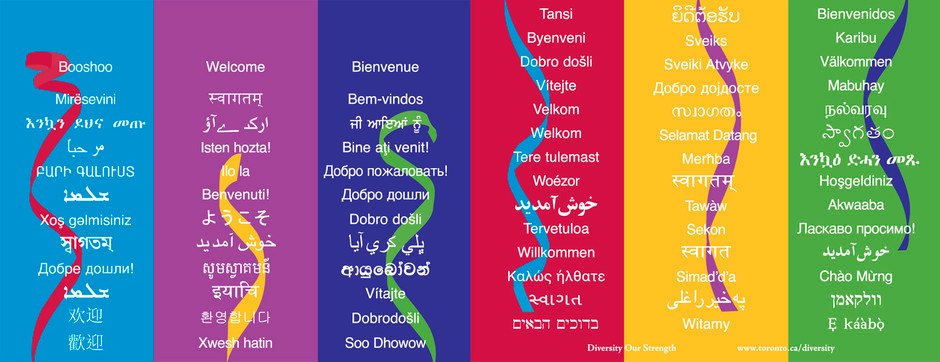 לאולפן אלטשול